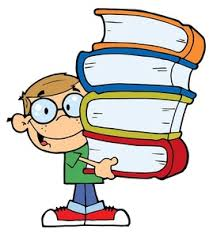 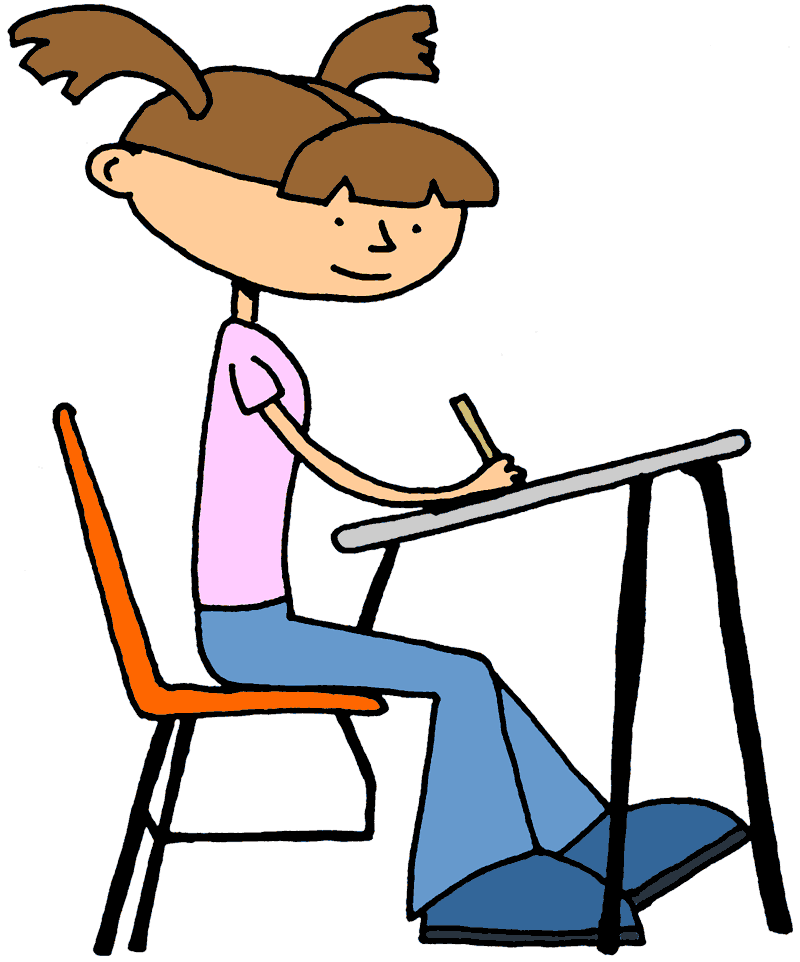 La vida del estudiante
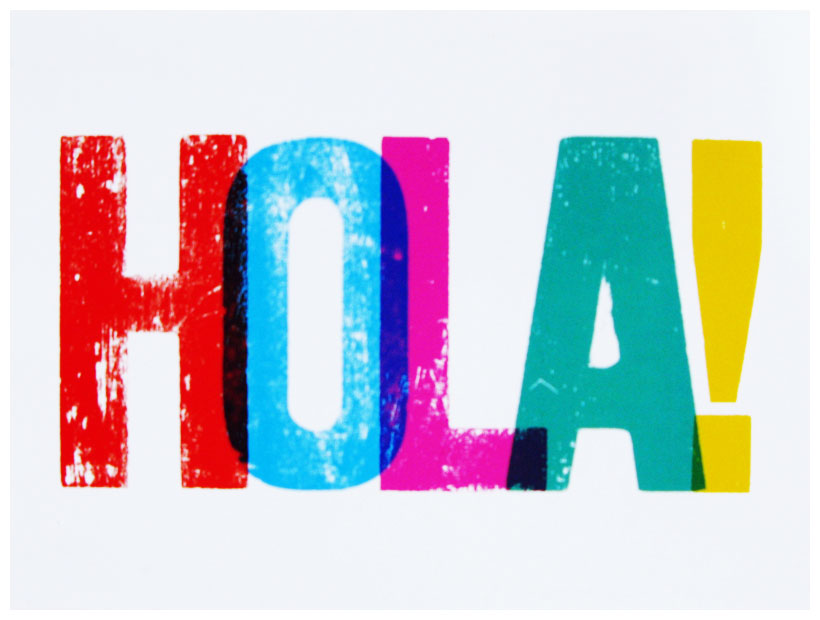 Los materias
La historia – l’histoire
Las ciencias – les sciences
La educación física – l’education physique
El espagñol – l’espagnol 
El francés – le français
El alemán – l’allemand
La geografía – la géographie
La informática – L’informatique
El ingles – L’ANGLAIS
Las matemáticas – les mathématiques
La música – la musique
La religión – la religion
El arte – l’art plastique
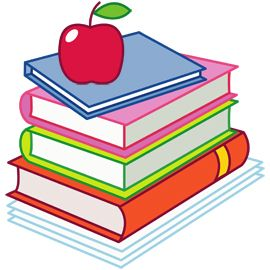 Vocabulario!
una licenciatura – une licence
hacer un curso de inglés – faire un cour D’ANGLAIS
una tesina – une dissertation
el curso escolar - L’année scolaire
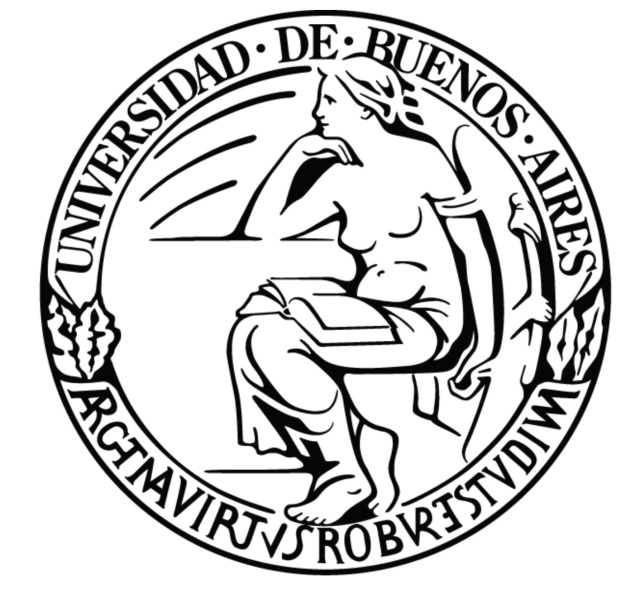 Vocabulario!
Saber – savoir
hacer un examenexaminarse – faire un examen
Aprobar – réussir
Repasar – réviser
prepararse para un examen – se préparer pour un examen
repetir curso – redoubler
una clase – un classe
una aula – un salle de classe
la sala de profesores – la salle des professeurs
la biblioteca – la bibliothèque
La cafeteria – la cafétéria
el gimnasio – le gymnase
un pupitre – un bureau
un libro – un livre
un diccionario – un dictionnaire
Estudiar – étudier
Aprender – apprendre
hacer los deberes – faire les devoirs
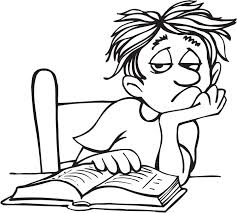 Frases utiles
Estoy en segundo – Je suis en deuxième année 
Estudio francés en la universidad – J’ étudie le français à l’université
ser licenciado en química – j’ai une licence en chimie
Me licencié el año pasado – j’ai fini ma licence l’année dernière
¿Gustáis qué asignatura más? – quel est ton cours préféré?
Soy hábil en la química – je suis forte en chimie
Mi asignatura son las matemáticas – Ma matière préférée c’est les maths
¿Qué asignaturas estudiáis? – Quels sujets étudies-tu?
Participo en un intercambio de estudiantes – je participe à un échange scolaire
Diálogo
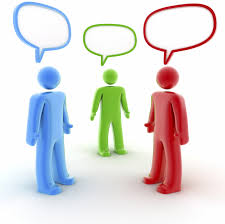 Los videos
https://www.youtube.com/watch?v=qtAyvKP17vs&list=UUHI63PVWSqj9hcHYyaHFFZ
https://www.youtube.com/watch?v=VzTil9D8npg&list=UUHI63PVWSqj9hcHYyaHFFZw
https://www.youtube.com/watch?v=Q6n6qjbe1A0
https://www.youtube.com/watch?v=njHcd90fhU4&list=UUHI63PVWSqj9hcHYyaHFFZw
https://www.youtube.com/watch?v=rt-yVuRM3Xk&list=UUHI63PVWSqj9hcHYyaHFFZw